Merit & Promotion Review Training for CE AdvisorsCE SpecialistsAcademic AdministratorsAcademic CoordinatorsProfessional ResearchersResearch SpecialistsProject Scientists
Fall 2016
Agenda
Welcome/Introductions
Agenda/Training Agreements/Outcomes
Overview of Process
Reminder of Changes + Common Mistakes
Program Review Dossier
Questions/Wrap-up
Presenters
Chris Greer	 Vice Provost of Cooperative Extension
	Assistance from AAC Personnel Committee
Academic Human Resources

Tina Jordan
Academic HR Manager

Karen Ellsworth, Academic HR Business Consultant
Soo Hsieh, Academic HR Business Consultant
Kim Ingram, Academic HR Business Partner
LeChé McGill, Academic HR Business Consultant

    For specific unit responsibilities, please visit our website at:              http://ucanr.edu/academicpersonnel
Thank You for Your Support and Expertise
Academic Assembly Council Personnel Committee  
Brent Holtz, Chair, Larry Forero, Josh Davy, Tom Turini , Chutima Ganthavorn, and Oleg Daugovish
Training Agreements
Mute phone until you want to speak.
Press *6 to mute and *7 to unmute.
Silence cell phones/other noise makers.
Do not put call on “hold” (problem with music). 
May type questions via the chat function on your computer screen.
If you ask questions verbally, state your name followed by a concise question.
One person speak at a time.
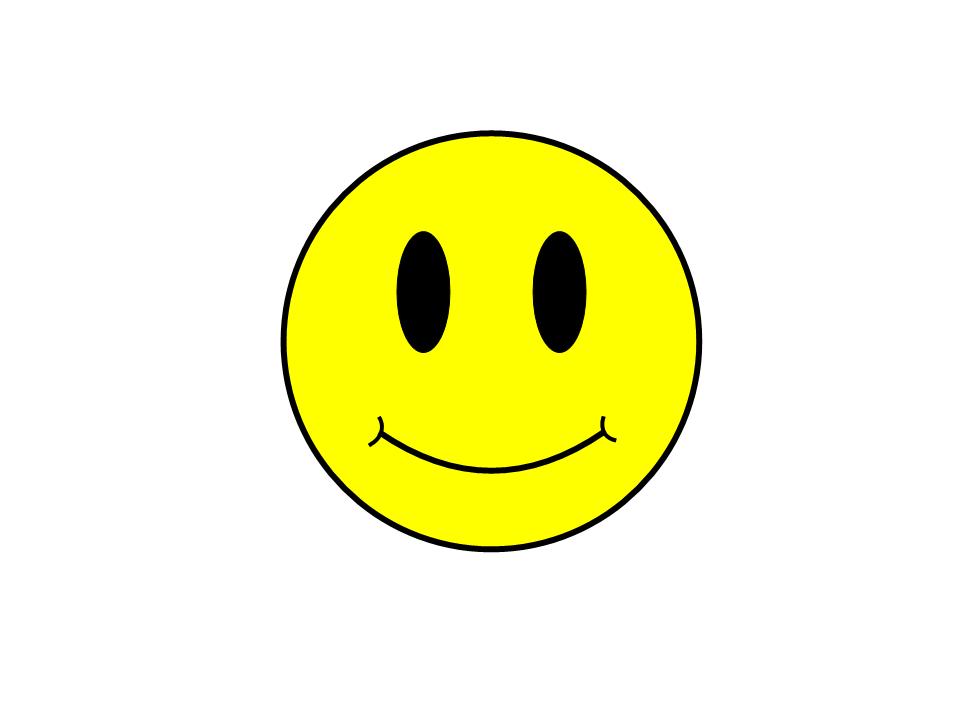 Outcomes
Increased knowledge of procedures.
Understanding of the thematic PR format.
Increased knowledge of how to develop a well written PR.
Answers to your PR questions.
Reminder of Changes
Clarifications were made to the Bibliography section. Peer-reviewed publications included  in the Bibliography must be  published in searchable, peer-reviewed journals. You can include ‘In Press’ publications but ‘In Press’ gives credit only once, either in the PR listed as ‘In Press’ or in the next PR when it is officially published.

In an effort to remove duplicative reporting of publications, a new highly recommended procedure is to use the ANR Online Bibliography Software, linked to ANR Directory Profiles, to submit annual peer reviewed and non-peer reviewed publications. After inputting your publications, you can download a Microsoft Word retrieval for the Annual Evaluation/Merit & Promotion processes. Furthermore, your publication data will be available for accountability and leadership inquiries. This process has replaced the publications module in DANRIS-X (if applicable).
(continued on next page)
Reminder of Changes (continued)
The role of County Director is not considered ‘University Service’. It should be emphasized up front in a separate ‘Administrative’ section.
‘Public Service’ should be related to your area of expertise or position.
When reporting on Affirmative Action, do not simply give numbers. Make note of what efforts you have made to underrepresented groups not previously in your program. 
ALL CE Advisors are required to enter into CASA.
All documents must be uploaded as pdfs.
(continued on next page)
Common Mistakes
Summary paragraphs are important for each criteria, including Professional Competence, University Service, Public Service and Affirmative Action.  A good summary paragraph “summarizes” your accomplishments; it does not just say “See Table.”
Affirmative Action is a required element but is not considered one of the  academic criteria assigned for advancement. 
 Not correctly categorizing ‘University Service’ and ‘Public Service’.
Using the wrong review form – if you are unsure, ASK. This includes County Directors and Supervisors not using the correct forms for Merits and Promotion review – just reviewing Goals is not correct.  There are supervisor review forms for specific actions (all found on the Academic HR website listed under the tab “Merit and Promotion Process and Trainings”)  http://ucanr.edu/academicpersonnel                            (continued next page)
Common Mistakes (cont.)
County Directors not writing up their Administrative accomplishments.
 In Project Summary Table – ‘Total Funding’ should be the total amount of the grant AND how much of that total you are responsible for.
 Do not list every individual ‘blog and tweet’ – summarize – ex. 6 UC Green Blog Stories; 25 Tweets.
Tables should be shorter; i.e. do not list every phone call and every date; ensure activities that are important are listed.
Identify your role in narratives and tables.
Articulate ‘Outcomes’ and ‘Impacts’ after each theme, or program/project within the theme, not as one list at the end.
Not utilizing the ebook format to help ensure a successful review.
Program Review Dossier
Indefinite and Definite Status
Indefinite status
Successfully completed all term reviews
CE Advisors and CE Specialists only 
Definite status (each title has a term end date)
Newer CE Advisors and CE Specialists – in 1st, 2nd or 3rd term
Academic Coordinators
Academic Administrators 
Professional Researchers
Research Specialists
Project Scientists
13 & 24 Month Option for Academics in their first term (Quick Snapshot)
With supervisor approval, an academic in their first term has the option to submit a PR packet for advancement after either 13 months of continuous employment (for those in two year terms, or 24 months (for those in three year terms).  A term review is attached to CE Advisors and CE Specialists 
Advantage:  You advance one year earlier, and advance your term
Disadvantage:  If  you receive a negative outcome, you are not automatically guaranteed your term will be renewed.  By choosing this option, your original term end date is not retained.
This is not an acceleration!
Merit for CE Advisors, CE Specialists
Upload by February 1, 2017
Program Summary Narrative (6 page maximum)
Documents 4 criteria and Affirmative Action
Professional Competence Table since last successful salary action
University and Public Service Table since last successful salary action
Bibliography since last successful salary action
Project Summary Table since last successful salary action
Extension Activity Table since last successful salary action
AE Goals for the coming year (section C of AE form)
Position Description for period covered
Merit for Academic Coordinators & Academic Administrators
Upload by February 1, 2017
Program Summary Narrative (6 page maximum)
Documents 3 criteria (Administrative performance, professional competence, and University & public service)and Affirmative Action
Professional  Competence Table since last successful salary action
University and Public Service Table since last successful salary action
Project Summary since last successful salary action (if applicable)
Extension Activity Table since last successful salary action (if applicable)
AE Goals for the coming year (section C of AE form)
Position Description for review period covered
Workplan if you have less than 100% appointment (NPI Academic Coordinator)
Merit/Promotion for Professional Researchers & Project Scientists
Upload by February 1, 2017
Program Summary Narrative (6 page maximum for Merits, 10 page maximum for Promotion)
       *Document criteria (Prof Researcher 3 criteria: Quality of research & creative work,   	professional competency, and University & public service; Project Sci. 2 criteria: 	Significant/original/creative contributions, and professional competence) and Affirmative 	Action
Professional Competence Table since last successful salary action
University & Public Service Table since last successful salary action (not required for Project Sci or Assistant Rank Professional Research)
Bibliography since last successful salary action (merit) or Bibliography from entire career, highlight publications in present rank (Promotion, Step VI, Above Scale (AS). Annotate your role on multi-authored publications since last successful salary action
(3) Publication examples with summary (Promotion,  Step VI, AS)
Letters of Evaluation (maximum of 6); (Promotion, Step VI, AS)
      *Input your list of names under the tab “references” in your PR document by January 17, 2017.
Project Summary Table since last successful salary action 
AE Goals for the coming year (section C of AE form)
Position Description for period covered
Workplan if you have less than 100% appointment
Merit/Promotion for Research Specialists
Upload by February 1, 2017
Program Summary Narrative (6 page maximum for Merits, 10 page maximum for Promotion)
Documents 3 criteria (Performance in research, professional competence, and University & public service) and Affirmative Action
Professional Competence Table since last successful salary action (except Assistant Rank)
University & Public Service Table since last successful salary action
Bibliography since last successful salary action (Merit)or Bibliography from entire career, highlight publications in present rank (Promotion, Above Scale (AS). Annotate your role on multi-authored publications since last successful salary action
(3) Publication examples with summary (Promotion, AS)
Letters of Evaluation (maximum of 6); (Promotion, AS)
Input your list of names under the tab “references” in your PR document by January 17, 2017.
Project Summary Table since last successful action
AE Goals  for the coming year (section C of AE form)
Position Description for period covered
Workplan if you have less than 100% appointment
CE Advisor – CE Specialist Assistant to Associate - Promotion
Program Summary Narrative (10 pages) for your career within the Assistant Title rank.
Bibliography from your entire career.
Highlight those developed in Assistant Title rank and annotate your role on multi-authored publications since last successful salary action
Extension activities table , project summary table, professional competence and University and public service tables– since last successful salary action.
(3) Publication examples with summary -- can be those submitted in other PR’s.
Letters of Evaluation (maximum of 6)
Input your list of names under the tab “references” in your PR document by January 17, 2017
AE Goals for the coming year (section C of AE form)
Include all Position Description’s from all years in Assistant Title rank.
CE Advisor- CE SpecialistAssociate to Full Title - Promotion
Program Summary Narrative (10 pages) for your career within the Associate Title rank.
Bibliography from your entire career.
Highlight those developed in Associate Title rank and annotate your role on multi-authored publications since last successful salary action
Extension activities table , project summary table, professional competence and University and public service tables– since last successful salary action.
(3) Publication examples with summary -- can be those submitted in other PR’s with in the Associate title.
Letters of Evaluation (maximum of 6).
AE Goals for the coming year (section C of AE form)
Include all Position Description’s from all years in Associate Title rank.
CE Advisor-CE Specialist Full Title V – VI - Promotion
Program Summary Narrative (10 pages) for your career within the Full Title rank.
AE Goals for the coming year (section C of AE form)
Bibliography from your entire career
Highlight years in Full Title rank and
Highlight differently years since last successful salary action.
Define  your role in the publication
Extension activities table , project summary table, professional competence and University and public service tables– since last successful salary action.
(3) Publication examples with summary -- can be those submitted in other PR’s in Full Title rank. 
Letters of Evaluation (maximum of 6).
Include all PD’s from all years in Full Title rank.
CE Advisor & CE Specialist Full Title VII-Offscale Upper Level Merits
Program Summary Narrative (6 pages) for period covered.
Bibliography from your entire career.
Highlight years since last successful salary action.
Define your role in the publication - annotate your role on multi-authored publications since last successful salary action
Extension activities table,  project summary table, professional competence and University and public service tables– since last successful salary action.
(3) Publication examples with summary -- can be those submitted in other PR’s in Full Title rank.
Letters of Evaluation (maximum of 6).
Input your list of names under the tab “references” in your PR document by January 17, 2017.
AE Goals for the coming year (section C of AE form)
Include all PD’s applicable to rank and step
Accelerated Merit for All Academics
Upload by February 1, 2017
Acceleration Statement (1 page maximum)
Program Summary Narrative (6 page maximum)
*Professional Research & Project Scientist Step VI, AS, or Research Specialist AS merits are allocated 10 pages for their program summary narrative as these are career reviews
Professional Competence Table since last successful salary action (if applicable)**
University and Public Service Table since last successful salary action (if applicable)**
Project Summary Table since last successful salary action
Extension Activity Table since last successful salary action (if applicable)
Bibliography since last successful salary action (except Academic Coordinators & Administrators (optional).  Annotate your role on multi-authored publications since last successful salary action


(continued on next slide)
Accelerated Merit for All Academics (continued)
3 publications samples with summary 
Letters of Evaluation (maximum of 6).
AE Goals for the coming year (section C of AE form)
Position Description for review period covered

**Professional Research Assistant Rank and Project Scientist are not required to submit University and public service); Research Specialist Assistant Rank are not required to submit Professional Competence
Accelerated Promotion for All Academics
Upload by February 1, 2017
Acceleration Statement (1 page maximum)
Program Summary Narrative (10 page maximum)
*Professional Competence Table since last successful salary action (if applicable)
*University and Public Service Table since last successful salary action (if applicable)
Project Summary Table since last successful salary action 
Extension Activity Table since last successful salary action 
Bibliography for “years” in the present rank (i.e. you are an Assistant and promoting to Associate).  You must include all publications created when you held the Assistant rank.  Annotate your role on multi- authored publications since last salary action.
*Professional Research Assistant Rank and Project Scientist are not required to submit University and public service); Research Specialist Assistant Rank are not required to submit Professional Competence
(continued on next slide)
Accelerated Promotion for All Academics (continued)
3 publications samples with summary 
Letters of Evaluation (maximum of 6).
AE Goals for the coming year (section C of AE form)
Position Description for review period covered
Peer Review Committee (PRC)
Peer Review Committee (PRC) process chaired by Vice Provost of Cooperative Extension, and composed of seven (7) peers:
Marianne Bird, Kevin Day, David Lile, Anna Martin, Richard Smith, plus (2 new members to be added)
Reviews terms, merits, promotions, accelerations, and upper level merits as well as any special cases upon request of the candidate or supervisor.
PRC Operational Guidelines
PRC Committee members are assigned 2 PRC reviewers per case (systematically randomized to balance workload and avoid any/all potential conflicts of interest).
Lead PRC member summarizes the case, in advance, of full meeting discussion.
PRC fully reviews and discusses all cases, especially any with mixed reviews.
PRC seeks consensus, but reports all recommendations and any/all split “votes.”  This information is shared with the decision-maker ONLY.  Candidate sees consensus or majority recommendations.
Associate Vice President considers ALL input on case when making decision.
Peer Review Committee Perspective
Your PR is your chance to tell your story.
Presentation is important because:
You want the reviewer to enjoy reading your dossier! 
It needs to be easily understood by people in other programs.
Each reviewer has a unique perspective:
Keep in mind the perspectives of those reading your PR: supervisor (e.g. CD), Ad hoc Committee and /or members of Peer Review Committee.
Reviewers may not be familiar with you or your specific program.
Any questions regarding 
The Peer Review Committee?
Ad Hoc Committees
Ad hoc committees will be established for all promotions including any/all accelerated promotions; merits for Research Specialist above scale; or Professional Research and Project Scientists Step VI and above scale.
All CE Advisors/CE Specialists in their third term will receive an Ad hoc review before receiving indefinite status. (Advisors/CE Specialists).
Also upon request of candidate, CD, Supervisor or other ANR leaders.
All  program areas are represented within each Ad hoc committee and no longer isolated by program area since expectations are the same for all.
Ad Hoc Volunteering
To volunteer to be Ad hoc member, please fill out the survey on the Academic HR (AHR) Website: http://ucanr.edu/academicpersonnel

Look under “Resources” on the Main Page:
To volunteer your service for the Ad Hoc Committee, please fill out this survey (as seen below)

If you would like to volunteer to be on the Ad Hoc Committee for 2016 -2017, please fill out the following questions. The AHR will keep a list of volunteers and will provide the information to ANR leaders who will make the final decision in November 2016 on the committee membership. Thank you.
* 1. Name 
* 2. Unit 
* 3. Specialty or area of expertise 
* 4. Email address 
* 5. Phone number
AAC Personnel Committee
Works with UC ANR Academic Human Resources Office (AHR) to coordinate the academic merit & promotion process
Assures process is fair and understandable
Facilitates training with UC ANR AHR office
Recommends nominations for Ad hoc review committees
Provides Ad hoc committee chair training
Reviews Ad hoc committee reports for constructive, mentoring advice that helps an academic improve in the future
Reviews all negative recommendations on cases reviewed by PRC before being sent to the Associate Vice President.
For CE Advisors*/CE Specialists
*Including those with CD assignmentsAd Hoc Committees to be developed for specific actions:  Assistant to Associate, Associate to Full Title, and Full Title V to Full Title VI (and for Advisors /CE Specialists seeking Indefinite Status).For Candidates in SSPs, the SSP Director will provide an evaluation in addition to the CDs.
Academic Coordinators (includes NPI)Academic Administrators
Indefinite Status:  
Academic Coordinators and Administrators are not eligible for indefinite status unless obtained through a previous Advisor appointment.
NPI - Other Titles(Project Scientist, Professional Research, Research Specialist
These series are not eligible for indefinite status
Ad Hoc Committees to be developed for specific actions; Professional Research & Project Scientist FT Step VI & AS (career reviews):
For Academics with Statewide Program Affiliation (IPM, MG, YFC, NPI, etc.)
UC ANR Leaders are committed to strengthening UCCE as a statewide program developed and delivered locally.
Providing input from both the local supervisor and the Statewide Program Director supports this alignment.
The input from the Statewide Program Director is to provide integration towards statewide outcomes/impacts and mentoring/coaching/support.
The goal is to seek balance between local priorities and statewide goals.
Decision Makers
Associate Vice President Wendy Powers receives all recommendations in order to make informed decisions
All appeals go to Vice President Glenda Humiston
Timeline for PR Process
Access is available through your portal.  
Deadline for uploading your PR dossier:
11:59 PM, February 1, 2017
You may upload your PDF documents and make corrections/revisions up until the deadline
Results by the end of June 2017 for July 1, 2017 actions.
General Tips
Start as early as possible.
Keep good records all year and use them.
Use web examples referenced in E-book.
Review PR Dossier Examples on the Academic HR Website (http://ucanr.edu/academicpersonnel) – PR Dossier Examples and Guidelines
Review and edit; then review and edit some more.
Ask questions.
Ask peers to review your work.
A Good PR is…
ACCURATE: Be factual, tell how impacts were achieved
BRIEF: Make every word count
CLEAR: Say what you mean
SPECIFIC: Use examples
PROFESSIONAL: Make it look professional – adhere to format guidelines.
Make Your Dossier Reflect Your Program! Make It Enjoyable to Read!
Reviewers find it less enjoyable to read if they have to tease out information
State your overarching program themes
Identify your clientele/audiences
Write clear goals and objectives
Summarize your accomplishments
Remember what is obvious to you, may not be obvious to all readers -- make it obvious!
Tips for Writing Your Program Review
Make sure you highlight your activities that support UC ANR’s visibility and effectiveness such as:
Successful collaborations (internal and external)
Mentoring of colleagues (formal and informal)
Efforts to strengthen the UC ANR network (also referred to as the “continuum”)
Multi-county and/or multi-program assignments
Leadership roles
Advocacy efforts
Outreaching to clientele using new technologies such as social media, websites
Only list activities and accomplishments in one section of your PR
General Directions
Font: Times New Roman 11 or 12
Margins: 1 inch all around
Adhere to page limits 
Please refer to the E-book found at 
http://ucanr.edu/academicpersonnel - Merit and Promotion Process and Trainings
Tip:  Be kind to your readers – use a format that makes your PR readable.  Pay attention to required vs. suggested
Definitions to Help Develop a Thematic PR Format
Theme:  your program focus; subject matter expertise; etc.  Themes may or may not relate to Strategic Initiatives (See E-book for more detail).
Clientele: People or group of people that a program aims to serve.
Goals: The purpose towards which an effort is directed.
Inputs: What we invest:  Faculty, staff, students, infrastructure, federal, state and private funds, time, knowledge, etc.  This step is often assumed and is not always articulated and is not required in *DANRIS-X           	(*Advisors/CE Specialists only).
Methods (Activities/Outputs): Research/Creative and Extension activities to reach goals.  Products created through such activity (meetings, trainings, extension programs, curricula, webinars, publications, etc.).
Outcomes: Changed knowledge, attitudes, skills, behavior/practices  resulting from your efforts.
Impacts: Social/health, economic, environmental/physical benefits to individuals, organizations, populations, communities.
Another Way of Looking At One of Your Themes
INPUTS
OUTCOMES
OUTPUTS
Long-term
Program Investments or Efforts
Activities
Participation
Short
Medium
Who we reach
Information gained, behaviors changed, etc.
What we invest or do
Products or programs we create
SO WHAT??
What is the IMPACT or ANTICIPATED IMPACT?
Strategic Initiatives
Water Quality, Quantity and Security
Sustainable Food Systems
Sustainable Natural Ecosystems
Healthy Families and Communities
Endemic and Invasive Pests and Diseases
2 Separate Theme Examples- 4-HYDA
Healthy Families and Communities Initiative (CE Advisor 1)
Promote Positive Youth Development
Support Adolescent Leadership Development
Volunteer Development
Increase Science Literacy Among Youth

Healthy Families and Communities Initiative (CE Advisor 2)
Life Skills
Adolescent Development
Extension Education
Science, Engineering and Technology
Administrative Leadership
Theme Examples - NFCS CE Advisor
I expanded the scope of my activities in research, extension, and creative activity while at the same time ensuring I was strategically positioning my administrative and programmatic efforts in ways that integrated the local county needs with the UC ANR Strategic Vision: human nutritional status, child obesity, food safety, and food security. 

Healthy Families and Communities Initiative
Childhood Obesity
Health Promotion
Consumer Food Safety
Food Security
Administrative Leadership
Theme Examples – Agricultural
My research and extension program is based on the major theme of interactions between plants and microorganisms.  Because of my interest, training and experience with plant pathology and microbial ecology, I focused my activities on three areas of plant-microbe interactions:
Pathogens of plants (summary of 16 projects)
Microbial ecology in strawberry (summary of 7 projects)
Foodborne pathogens and ecology of E. coli. (summary of 2 projects)

Sustainability and Viability of Agriculture:
Sustainable Food Systems
Science and Agriculture Literacy
Organic Crop Production
Ag Productivity, Efficiency and Sustainability
Waste Management
Theme Examples – Natural Resources
Sustainable Ecosystems Initiative
Sustainable Natural Ecosystems
Sustainable Natural Resources
Water Quality, Quantity and Security
Water Conservation and Irrigation Quality

Example of a more narrowly focused Natural Resources Theme(s)
Landscape Management
Wildland/Urban Interface
Wildfire Education
Theme Example 
(examples borrowed from UC Delivers)
Conserving water in agricultural systems (Theme)
Description of Theme: Water resources are severely limited in both volume and quality in CA. It is critical to assist clientele in conserving water resources and in improving agricultural uses of water. . . 
Goal to address theme: Devise improved systems of irrigation and ….
Research projects: New method for canopy shading measurements; erosion reduction in watersheds; vineyard cover crop and water usage; polymer additives reduce sediment and nutrient losses…
Theme Example (cont’d)
(examples borrowed from UC Delivers)
Role: very brief description (your project summary table will provide the details).
Inputs: very brief description of your efforts.
Outputs: Findings, publications, new methods and products, meetings, curricula, extension programs, etc.
Extension: Brief summary of extension activities related to outputs.  How did you extend your products/information to clientele?
Outcomes/impacts as related to overall theme: 20 growers changed practices . . . . Runoff reduced in this watershed . . . . 12 growers used canopy measurement system and altered irrigation scheduling in this manner. . . Positive impacts on long-term, broader environmental issues.
Access Through Your Portal
In the E-book:
Sample Outlines
How to merge projects under one theme
Actual PR Examples
Merit and Promotion Website:
http://ucanr.edu/meritpromotion or
http://ucanr.edu/academicpersonnel
Questions about changes, general directions, format, or themes?
Position Description -The Basis for Evaluating Your PR
It is the academics responsibility to update their PD if changes have occurred in dutoes or reporting authority. The academic Position Description template is available on the AHR website .
Include all position descriptions that apply to the review period and indicate the time period each was in effect.
Develop documentation (i.e. PD addendum) for special assignments, such as acting County Director or new cross county work.
For cross-county assignments, the designated primary County Director will have the responsibility to complete and sign the position description for an academic assigned to his/her county.  
All other cross-County Director’s and/or supervisors should be given an opportunity to review the position description for completeness before it is forwarded for final review by the Academic HR Office (AHR).  Once reviewed, the position description may be signed by the Vice Provost of Cooperative Extension and/or Associate Vice President (for Statewide Programs) and could also include additional signatures by Statewide Program Directors.
Program Summary Narrative
Highlights your major accomplishments, notable achievements, since last successful salary action.
Maximum length is 6 pages for merits, 10 for promotions, except Professional Research & Project Scientist Step VI & AS and Specialist AS which are considered career reviews and allocated 10 pages.
Use bullets, indentations, and subheadings to make your statement more readable.
Tells your story with impacts.
Program Summary Narrative 
Summarizing Themes
Provide Context
Describe counties covered, nature of clientele, factors that influenced program activities.

Describe Goals and Objectives for each theme
Include how goals were determined, clientele needs assessments, etc.

Describe Research, Creative Activities, and other Efforts

Include and describe resulting Outputs, Outcomes, and Impacts
Program Summary Narrative (continued)
Summarize Professional Competence
Describe professional activities 
Include other elements of professional development and competence 
Summarize University and Public Service
Summarize Affirmative Action
Describe how Affirmative Action tied into your program themes and activities
Professional Competence
In the Program Summary Narrative you summarize activities (in one to two paragraphs) that you:
Participated in training to become more competent
Are viewed as competent by peers & clientele
In this Professional Competence section (documenting lists), items may be listed by themes, subject matter, goals, or other organization at the discretion of the academic
Divide activities into 2 sections:
1.  Professional Development & Training
2.  Evidence of Professional Competence
Professional Competence (continued)
1.   Professional Development & Training
Training, conferences, workgroups and non-workgroup activities, administrative training, technology training, etc.
Disciplinary societies/professional association meetings,           memberships, attend activities, etc.

2.   Evidence of Professional Competence
Presentations at professional society and workgroup meetings, editing books, reviewing articles, professional offices held, etc.
Awards, recognition (includes national and international), licenses 
Include invited presentations
University and Public Service
In the Program Summary Narrative you summarize (in one to two paragraphs) that you served the university and the public in your area of expertise. 
In this University and Public Service section (documenting lists), list items in two categories:
University Service such as:
Committees, task forces, program teams, workgroups, university student tours, etc.
Describe your role, relationship and responsibilities within each service area.  Indicate who benefited

Public Service such as:
Activities and events in which you used your professional expertise to benefit groups or efforts outside the University. 
Describe your role, relationship and responsibilities within each service area.  Indicate who benefited
Activities listed here should relate to your field of expertise or your ANR assignment.
Affirmative Action (AA)
This is a place to describe your efforts and successes in reaching under-served audiences
Summarize your AA accomplishments as related to your position description
Discuss your primary and secondary clientele and specific AA goals and accomplishments
Limit this section to 1-4 paragraphs, but be descriptive
CASA records for CE Advisors and CE Specialists will be reviewed to ensure candidates achieved parity or demonstrated all reasonable effort
Required Elements of Your Bibliography
Description of Your Organizational Method
Peer Reviewed and Non-Peer Reviewed Sections
Peer Reviewed i.e. For the purposes of your PR, peer reviewed is defined as documents that are reviewed anonymously with the possibility of being rejected.  Peer reviewed publications includes books that are anonymously reviewed even though there may not be a possibility of rejection. Peer-reviewed publications included must be those published in searchable, peer-reviewed journals.
Non-Peer Reviewed
A – Popular (articles, newsletters, stories, UC Delivers,  social media sites, etc.)
B – Technical (reports, curricula, and articles)
C – Abstracts, other outreach materials
Your Role - describe each multi-author citation identifying your activity role
In Press – Upload letter of acceptance for any publication listed as “in press” but you can only take credit once for this publication (in press or when published)
Authorship - While authorship of peer-reviewed publications is not currently required until Full Title rank, it is expected that Academic appointees will demonstrate academic growth and move towards balance in all criteria area over time, therefore peer reviewed publications remain increasingly important as you progress in rank and step.
Project Summary Table
Use the themes/goals you used to organize your Program Summary.
 List projects, including the ones that do not have specific grants or financial support. 
Include: title of project and duration; your role; first initial and last name and institutional affiliation of collaborators; amount of support and its duration (and type if other than money); and the funding source.
Extension Activities Table
Only list activities directly related to your program clientele. 
List activities for non-clientele groups (e.g. students, foreign visitors, scientific colleagues) in Professional Competence or University and Public Service sections.
Format examples appear in E-book.
AE Section C: Goals for the Coming Year
Projects you intend to accomplish in the coming year
Anticipated collaborators 
Anticipated outcomes in each criteria area, including specific Affirmative Action goals.
What needs to be accomplished to advance?
Letters of Evaluation
Needed for: 
Definite Term to Indefinite Status
Every 6 years, Academic Coordinators and Academic Administrator are required to solicit letters of evaluation
Promotions
Accelerations
Merits CE Advisor FT VII - Above Scale (CE Advisors/CE Specialists)
Merits Research & Project Scientist FT VI  - Above Scale & Specialist AS
Candidate provides names of up to 6 references; may also give names of those not suitable to serve as reference.  Recommend that you seek both internal and external references who understand your program.
Supervisor uses these and may add ones of their own. 
All letters received are included with dossier.
Candidates will not see the letters.
Names must be entered online prior to January 17th. Supervisors will send out automated requests for confidential letters of evaluation.
Letters of Evaluation (continued)
Select people to write letters of evaluation who can truly evaluate your program.
You are responsible for providing your program information to the evaluators (i.e. PR narrative, CV, whatever best represents your work).
IF, the CD/Supervisor add names, it is their responsibility to share the candidates PR or other materials for review with the requested evaluator.
The CD/Supervisor writes review after letters from other evaluators are received.
Other Documents
Letters of publication acceptance (if applicable)
Sabbatical leave plan and report (if applicable)
Definitions of acronyms (if applicable)
Questions about these dossier components?
Need More Help?
Questions: 
Chris Greer@ cagreer@ucanr.edu (530) 750-1369
or  Kim Ingram@ kcingram@ucanr.edu (530) 750-1282

All forms, guidelines, slides, samples and policy information can be found on the AHR website:
		             http://ucanr.edu/academicpersonnel
Important Dates
Outcomes Check-in
Has your knowledge of the merit and promotion process increased?
Has your knowledge of how to develop a well written PR increased?
Have all your Program Review questions been answered?
Additional Questions?
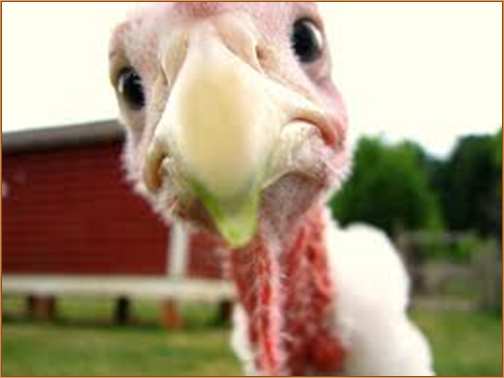